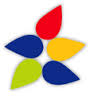 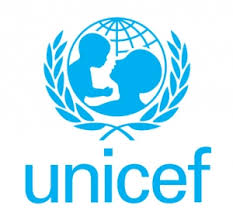 Unicef HrvatskaPučko otvoreno učilište „Korak po korak“, ZagrebiOsnovna škola Hugo Badalić, Slavonski Brod
Naš osobni i profesionalni razvoj vezan uz projekt KRENIMO ZAJEDNO
OŠ Hugo Badalić, Slavonski Brod
776 učenika (443 PŠ – 215 Roma)
2015/2016 - 1 učenik pohađao vrtićki program od 28 učenika romske nacionalne manjine upisanih u 1. razred
Svake godine sve veći broj učenika završava osmi razred
SLAVONSKI BROD, 26.11.2014. – PREDSTAVLJANJE PROJEKTA
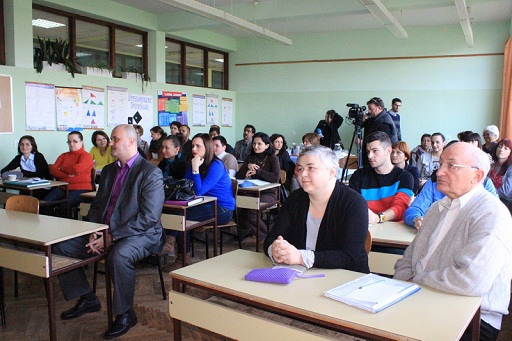 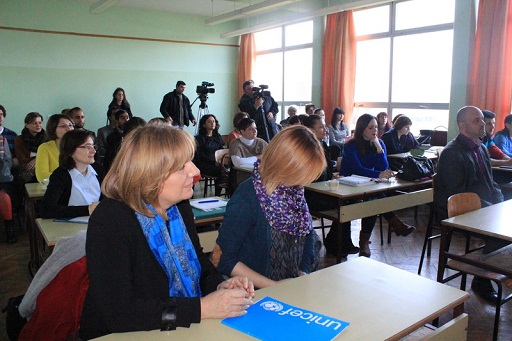 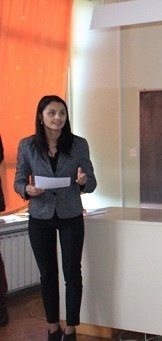 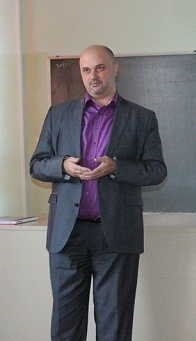 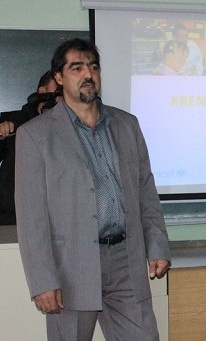 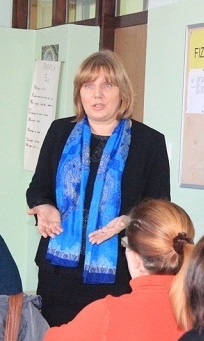 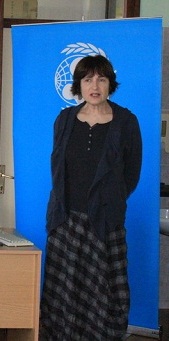 Projekt je usmjeren na pomaganje romskoj djeci i djeci slabijeg imovinskog statusa pri polasku u osnovnu školu.
Program predstavlja zajednički trud Pučkog otvorenog učilišta „Korak po korak", ureda UNICEF-a za Hrvatsku i svih ključnih dionika (škole, vrtića, lokalne vlasti i centra za socijalnu skrb) s područja našeg grada kako bi se romskoj djeci i djeci slabijeg imovinskog statusa omogućili što povoljniji uvjeti pri polasku u školu. 
Tri zaštitna faktora koja najviše utječu na obrazovna postignuća djece su: suradnja roditelja i škole, poticajno okruženje i spremnost zajednice za davanje podrške. 
Program „Krenimo zajedno" utjecat će na sva tri faktora i tako omogućiti romskoj djeci i djeci slabijeg imovinskog statusa da se lakše uključe u školski program. 
Suradnja roditelja i škole bila je potaknuta kroz niz radionica za učitelje kojima smo se osnažili za prepoznavanje stereotipa i predrasuda te uvažavanje različitosti, poučavanje hrvatskog kao drugog jezika i o različitim načinima kako kvalitetnije surađivati s obiteljima.
Ako želiš promijeniti svijet, počni od sebe!Tako smo i mi krenuli…
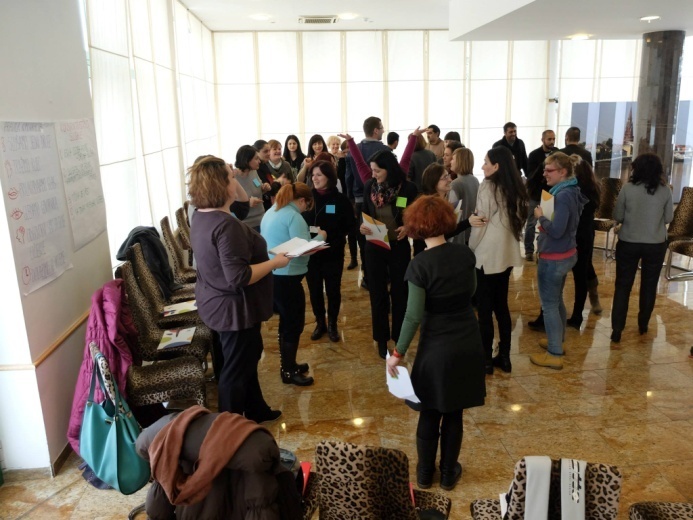 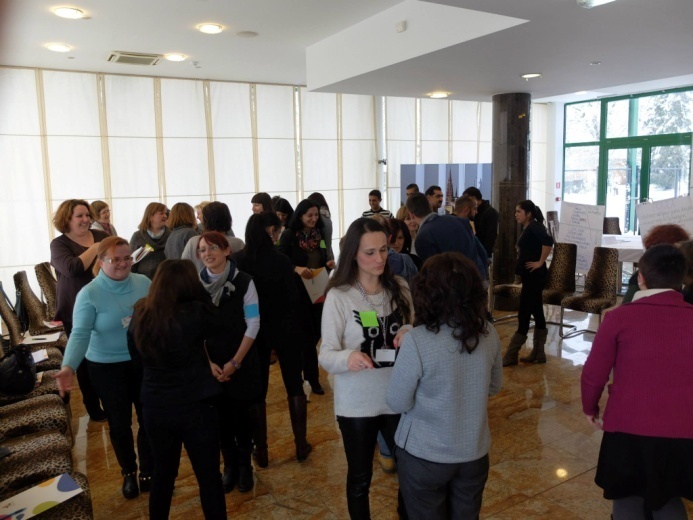 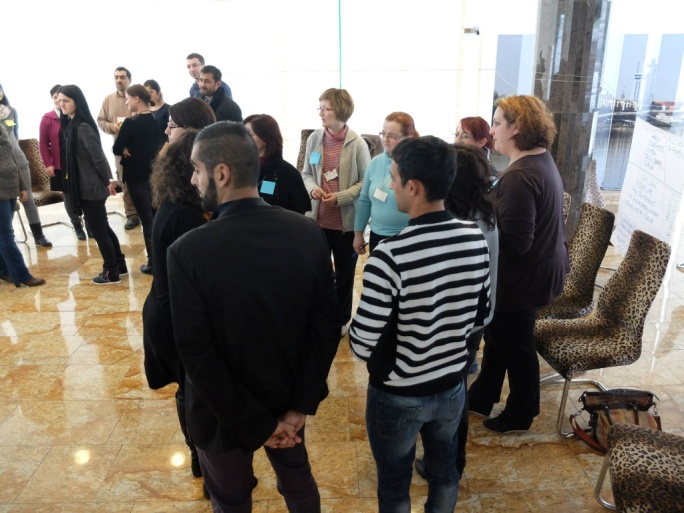 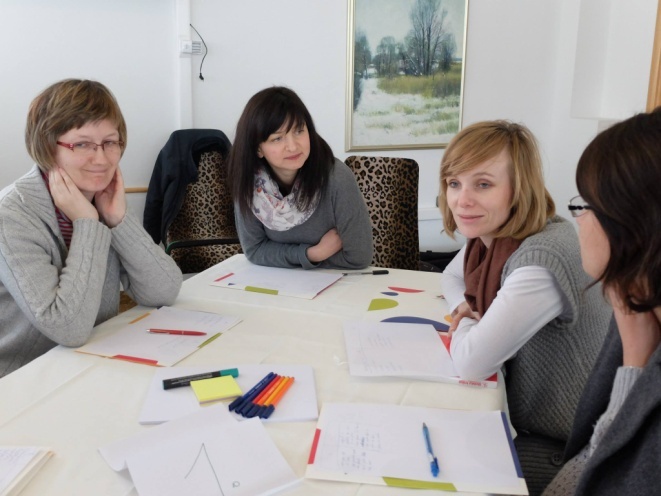 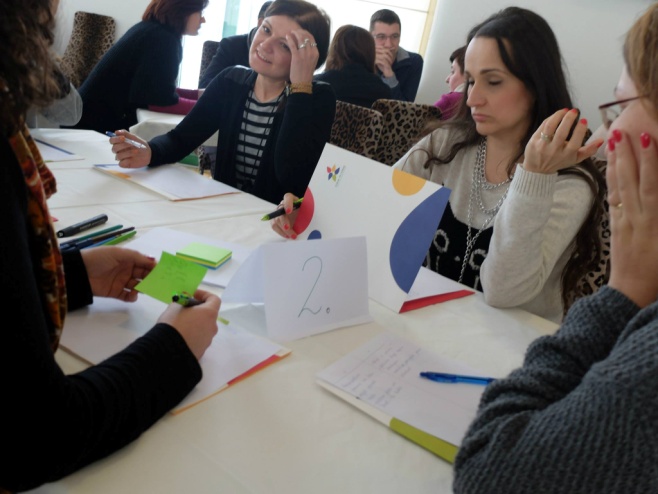 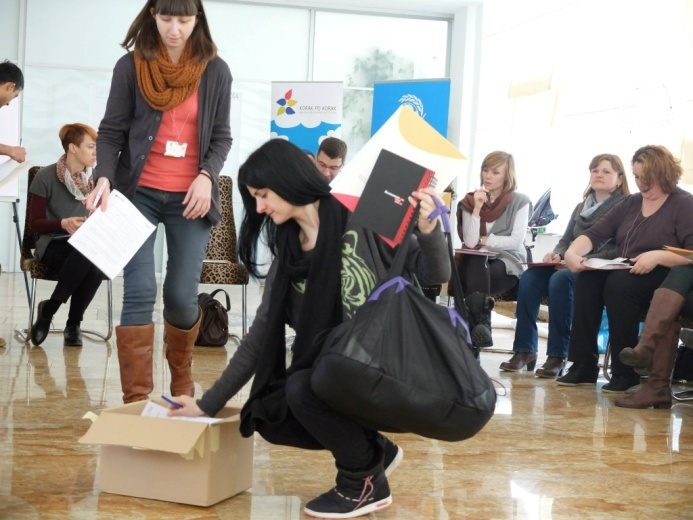 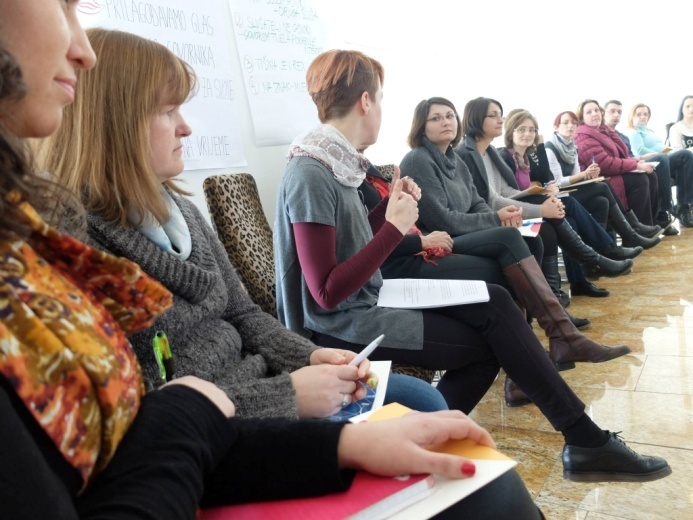 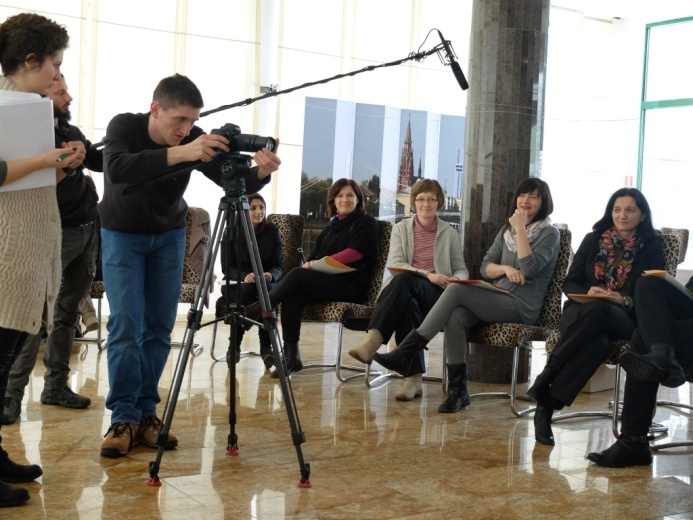 OSIJEK, 7. i 8. veljače 2015. – Živjeti različitosti – obrazovanje za     društvenu pravdu
Identitet i kultura
 Tri kulture
 Etiketiranje

 Domene funkcioniranja i ljudska priroda; Što je opresija
 Kako se boriti protiv diskriminacije i opresije.
OSIJEK, 21. i 22. veljače 2015. – Živjeti različitosti – obrazovanje za     društvenu pravdu
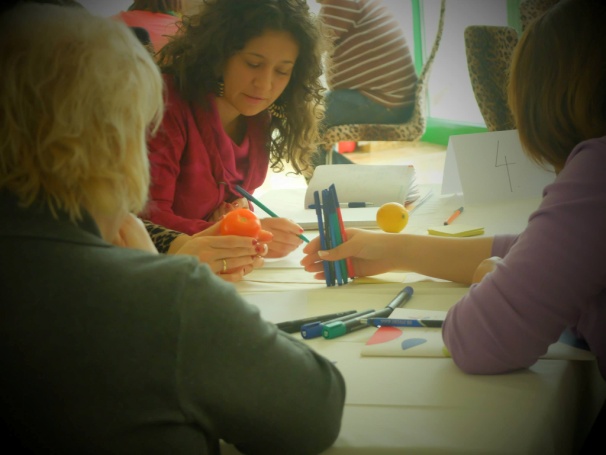 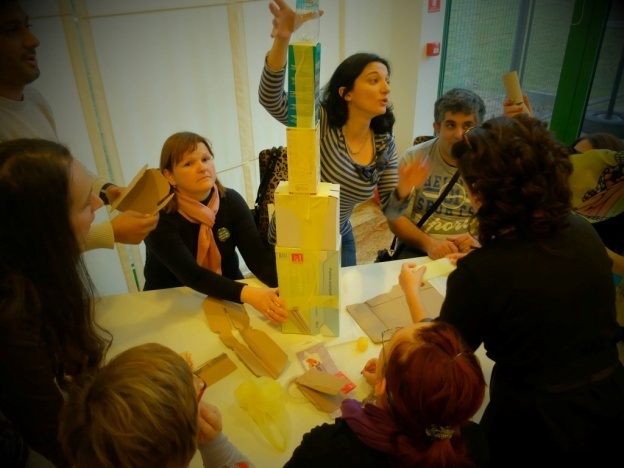 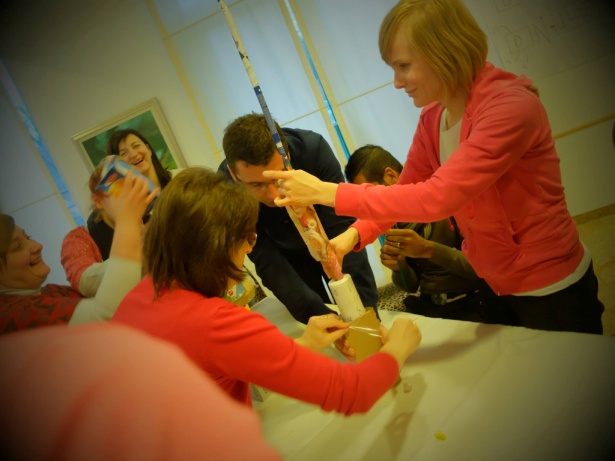 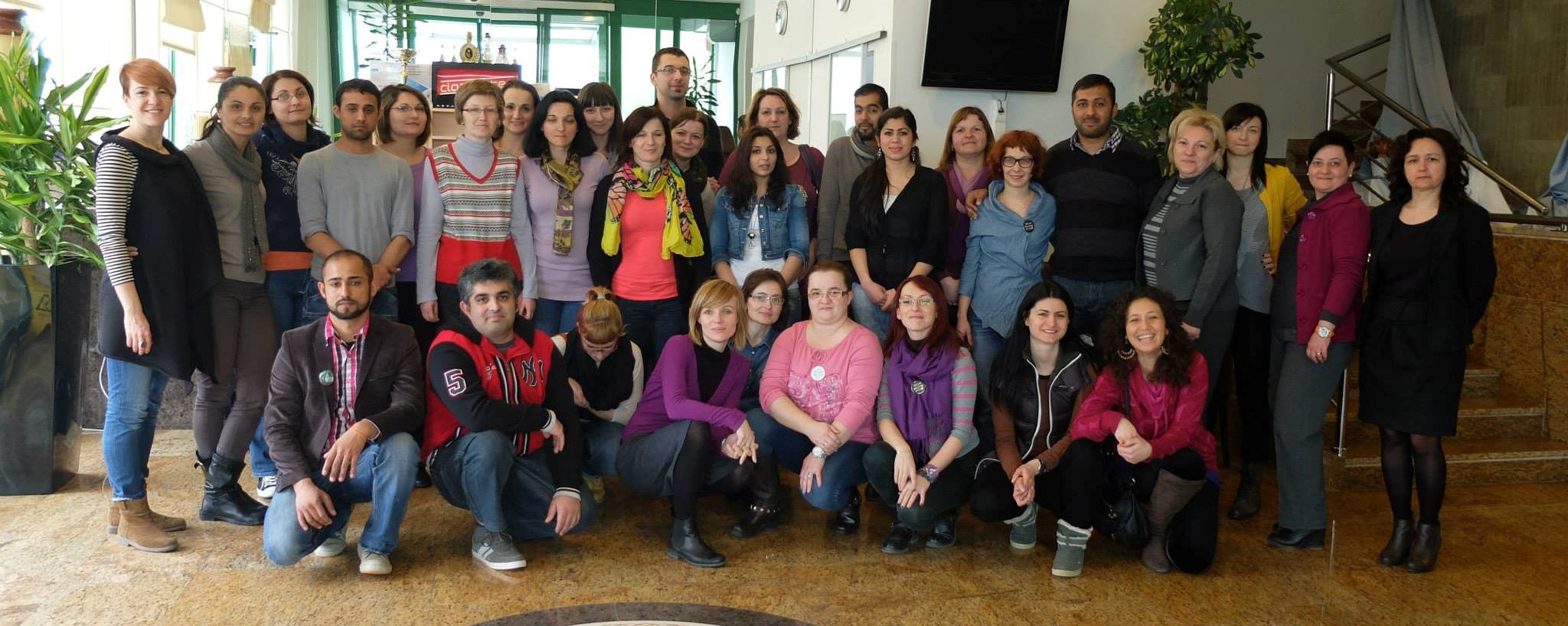 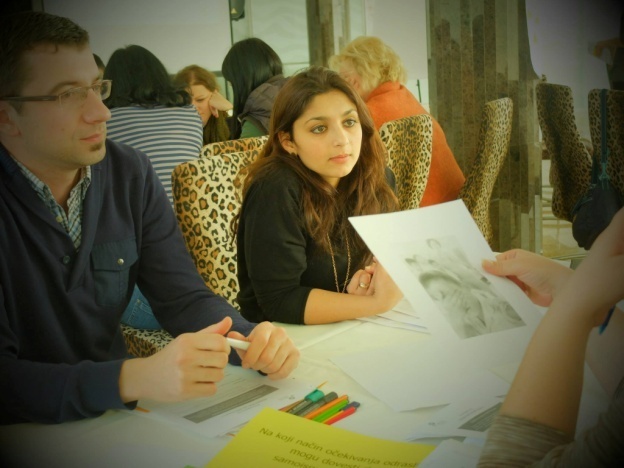 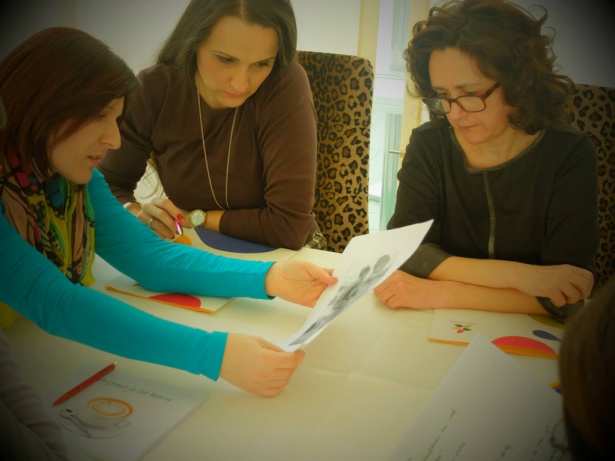 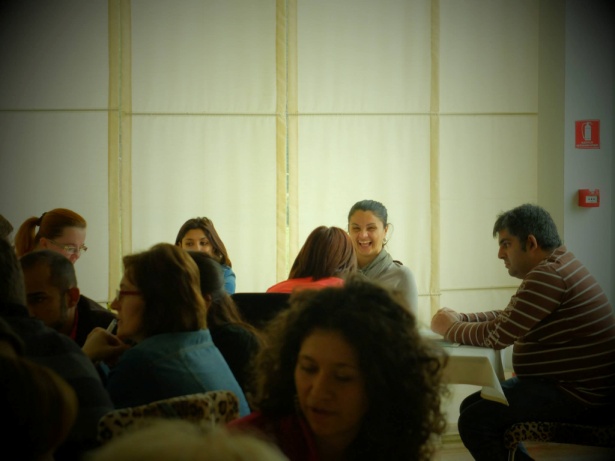 Hoću, mogu, mijenjam!
DIE model
 Životne karte 
 Igra građenja
 Bennetova teorija interkulturalne osjetljivosti 
 Igra varanja
 Limunija; Jezik prihvatljive akcije
ŠUMEĆANI, 6.,7. i 8. ožujka 2015. – za voditelje radionica Poticajno roditeljstvo
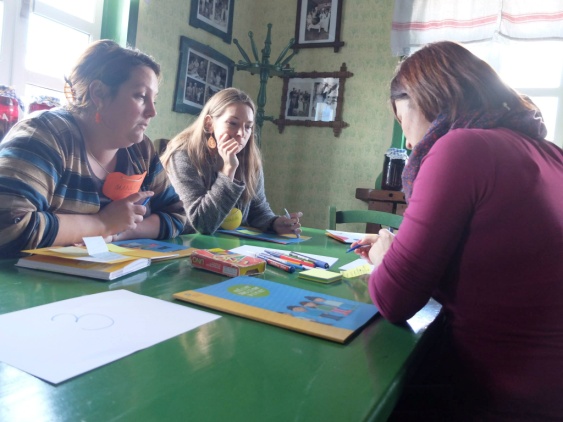 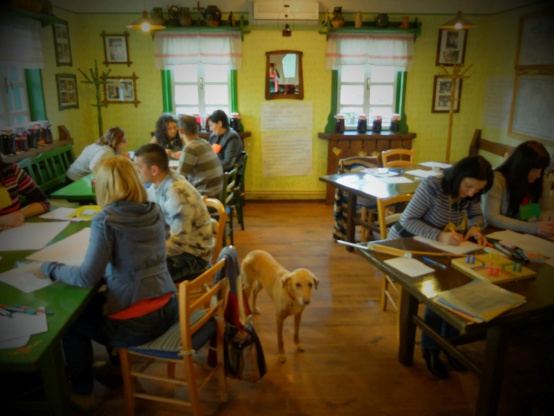 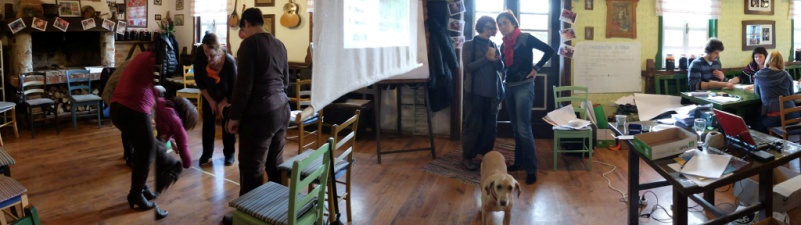 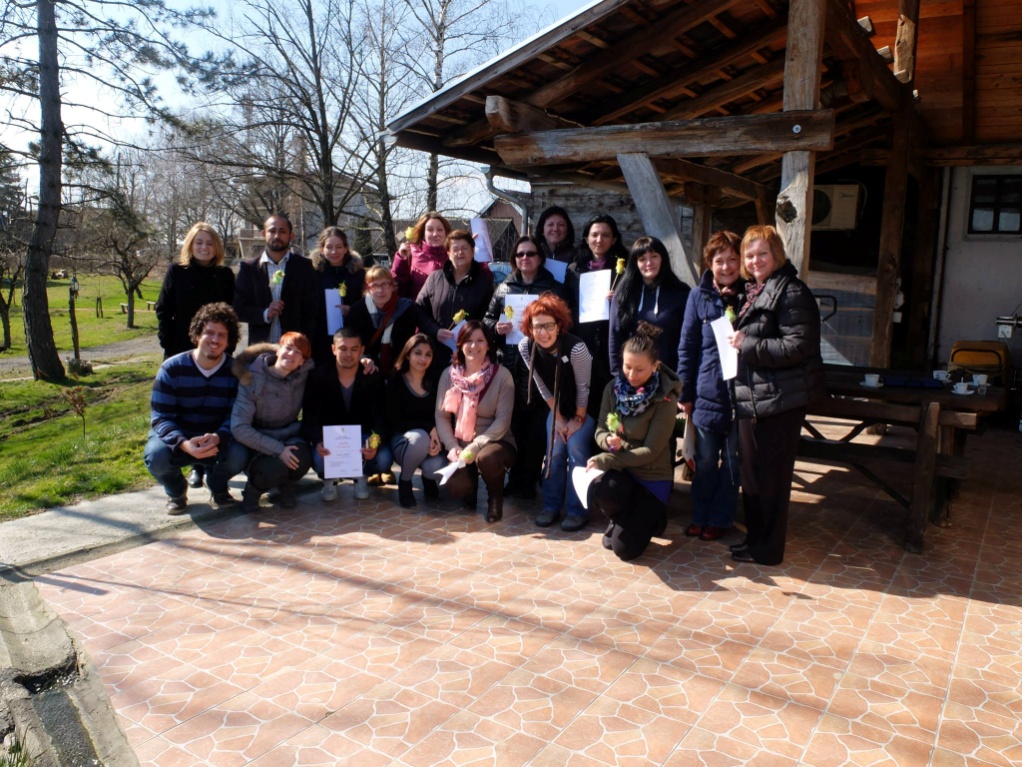 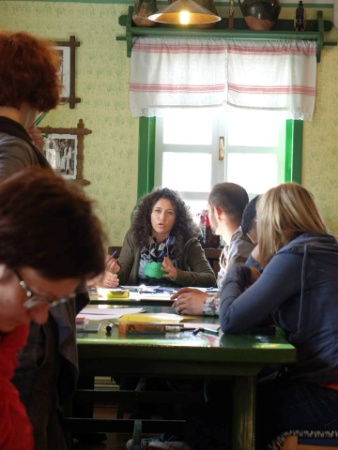 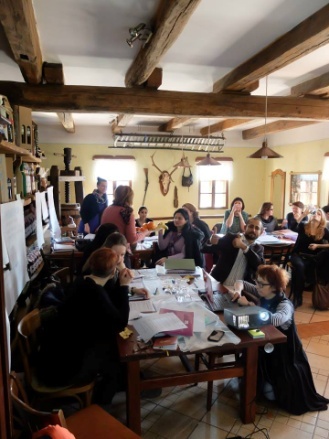 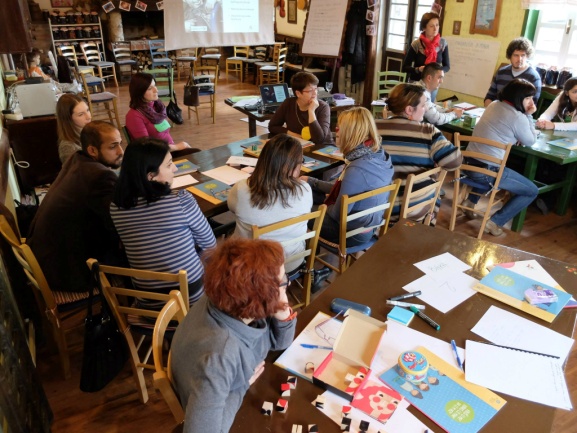 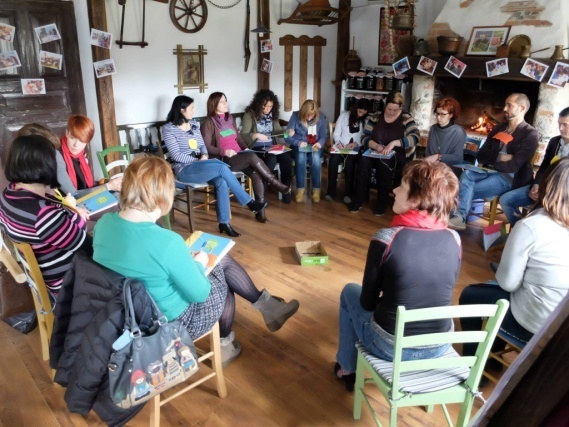 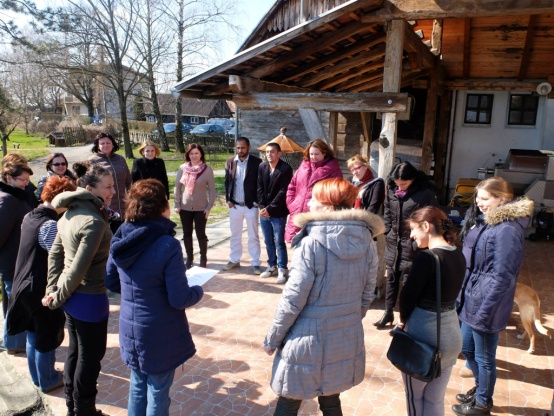 Edukacija je sudionike osnažila za uspješno provođenje radionica „Poticajno roditeljstvo“ za roditelje i djecu
Sudionici su naučili kako voditi radionice uz primjenu za to predviđenih materijala
SLAVONSKI BROD, 30. i 31. ožujka 2015. – Partnerstvo s obitelji
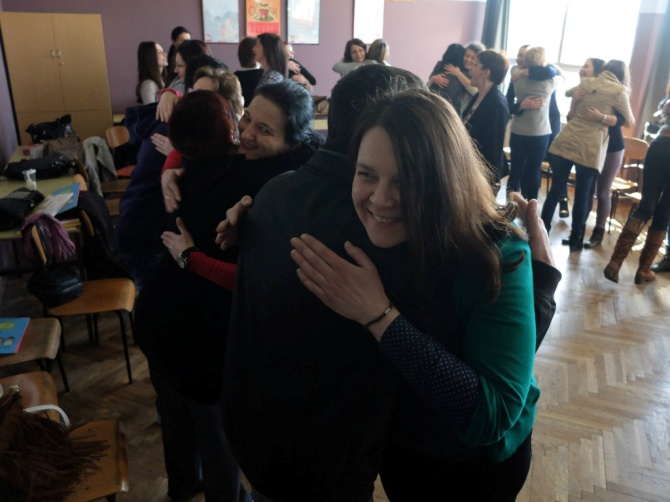 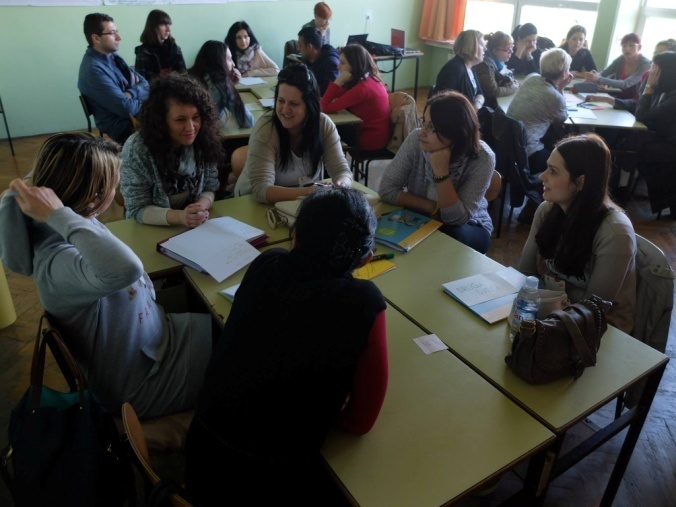 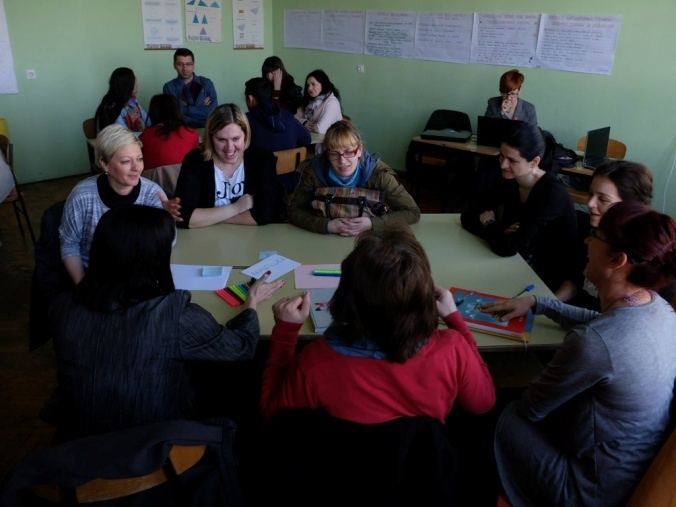 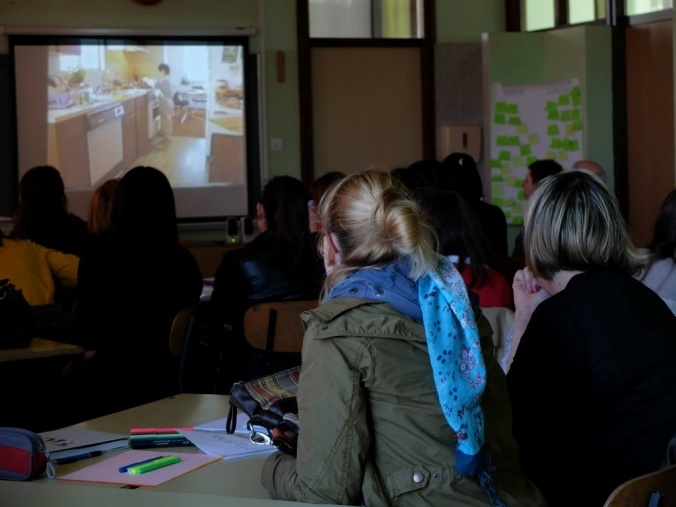 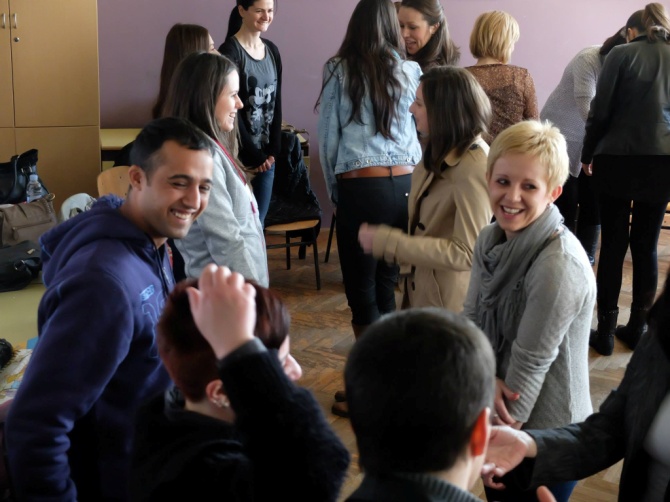 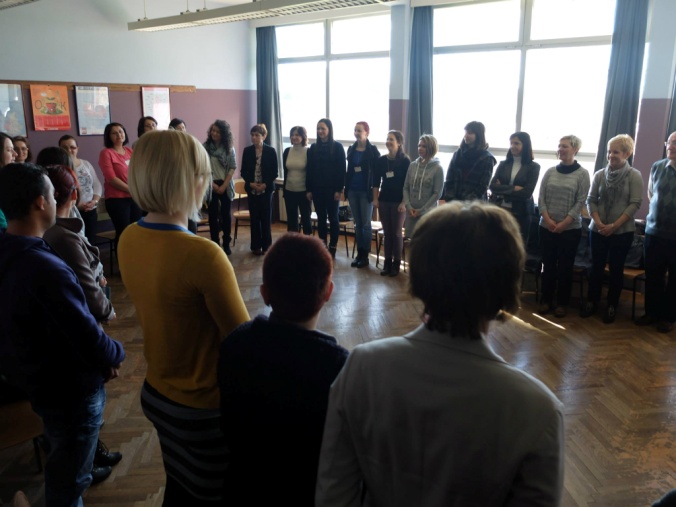 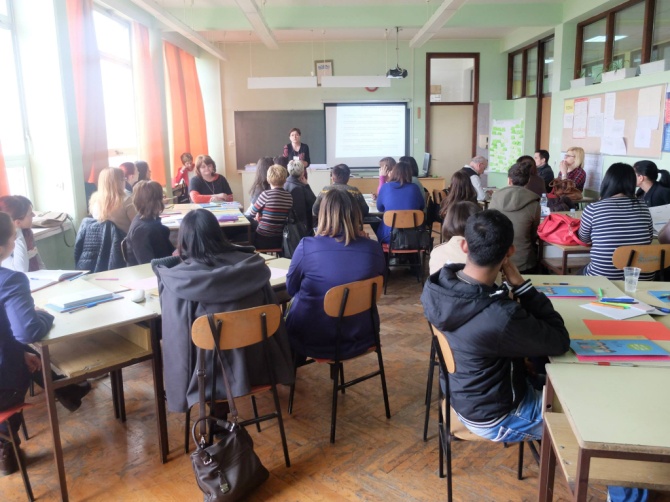 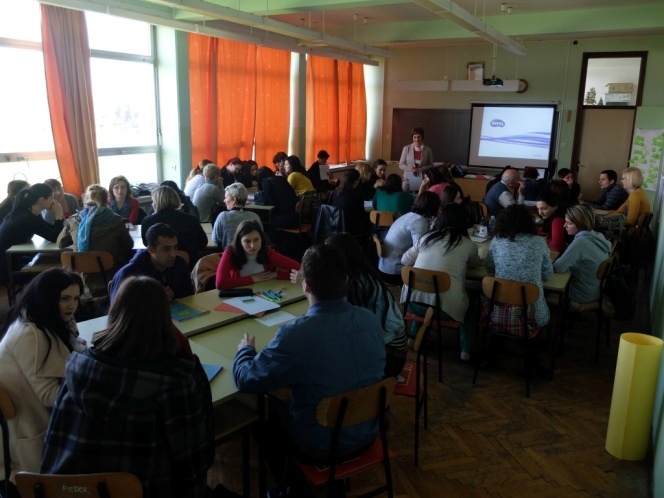 Unaprijedili smo svoje odnose s roditeljima kroz različite aktivnosti
što je partnerstvo s obitelji
redefiniranje učiteljske i roditeljske pozicije
komunikacija s obiteljima
različiti oblici uključivanja roditelja
prepreke partnerstvu s obiteljima i kako ih savladati
određivanje ciljeva i stvaranje akcijskog plana unapređenja suradnje s obiteljima
SLAVONSKI BROD, 18. svibnja 2015. – Uloga računalne tehnologije u obrazovanju predškolske i školske djece
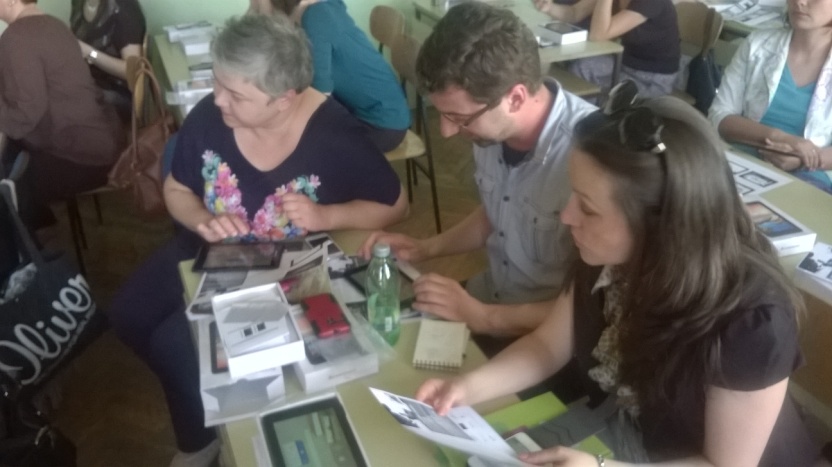 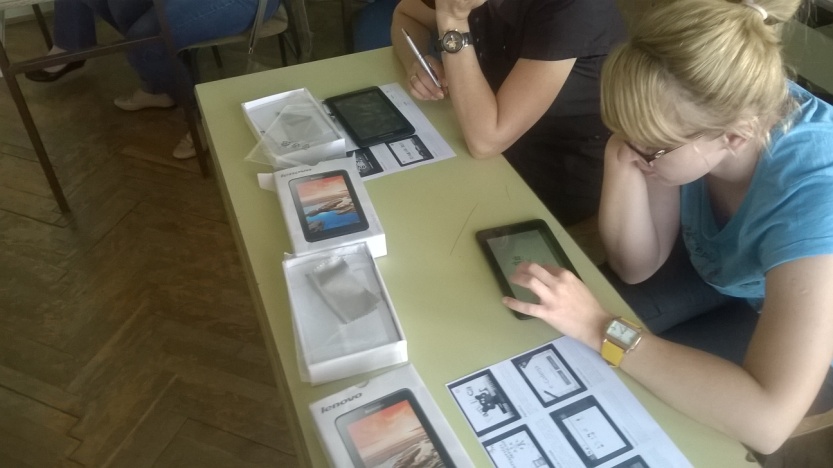 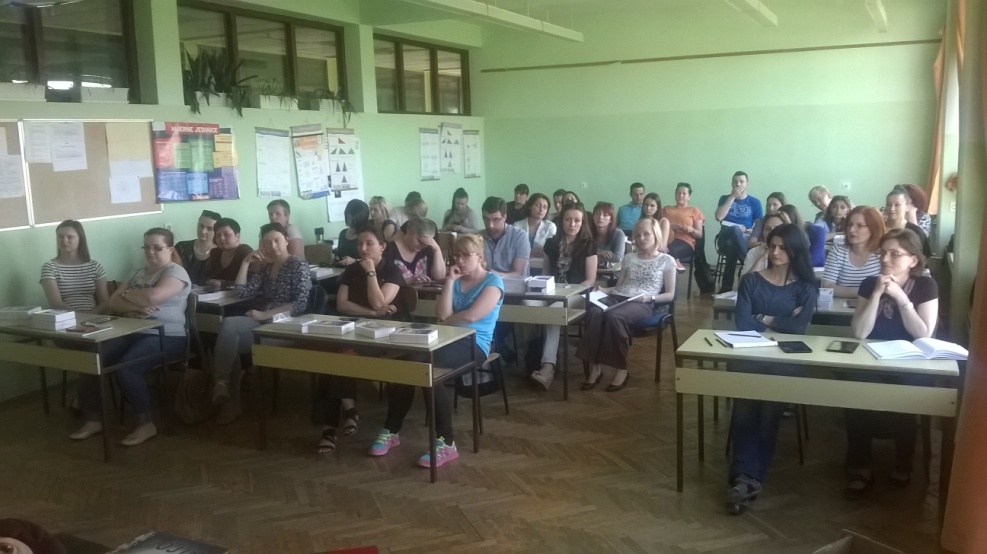 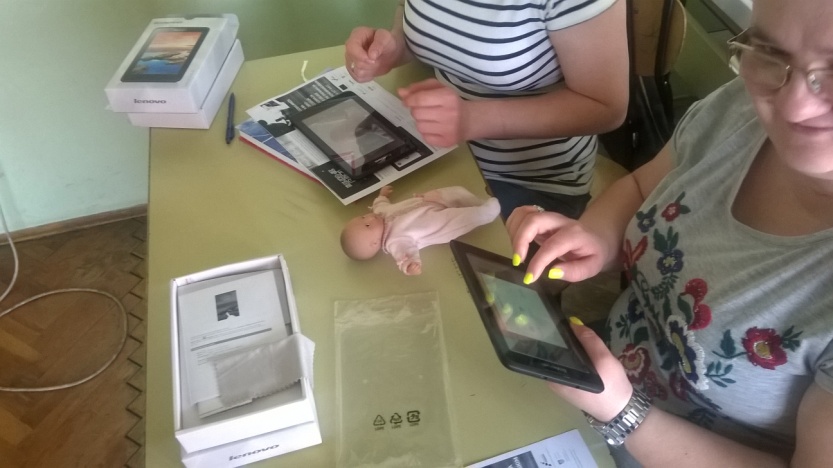 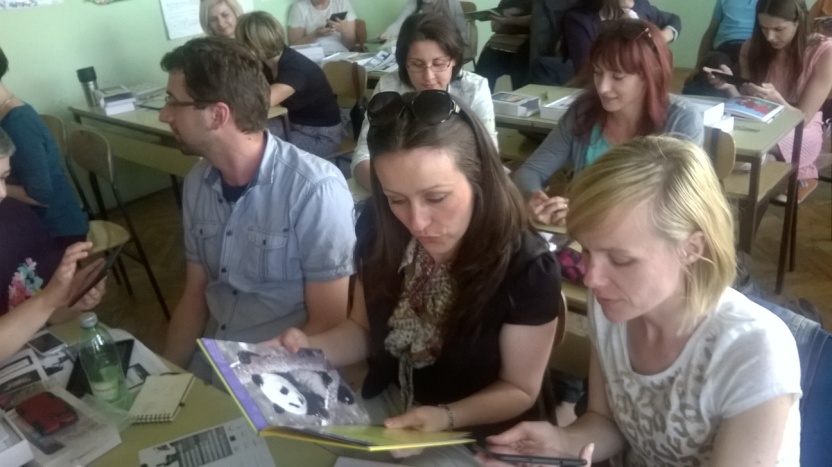 MEĐIMURJE, 26. svibnja 2015. – Studijsko putovanje
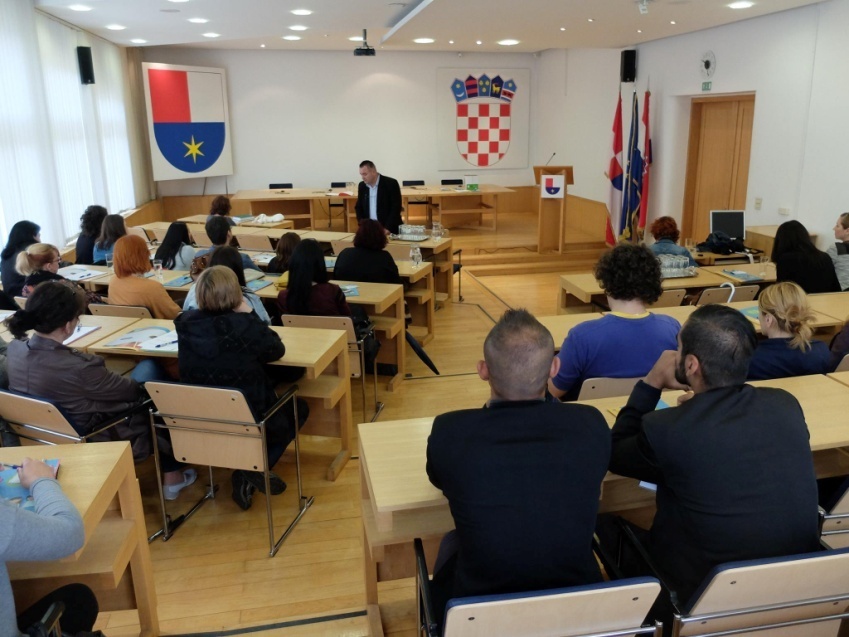 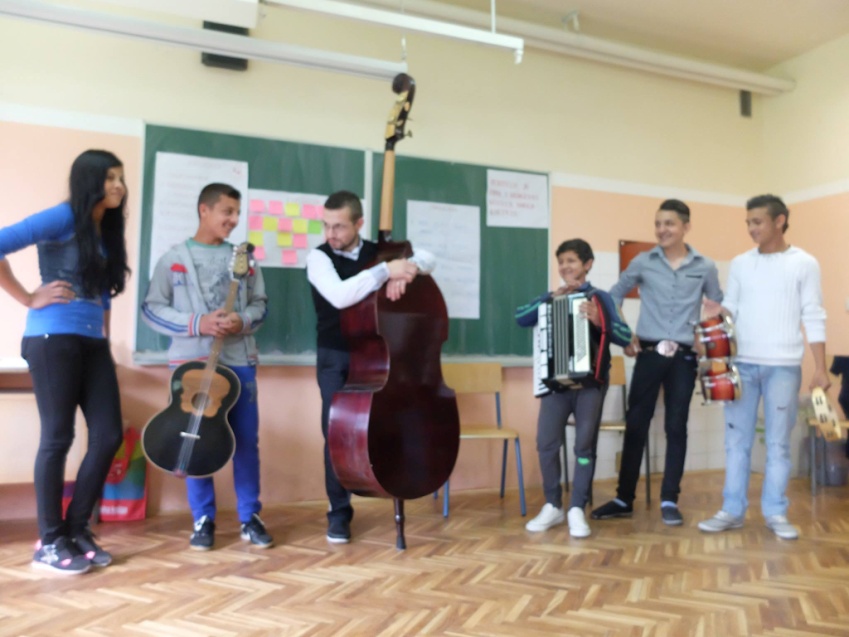 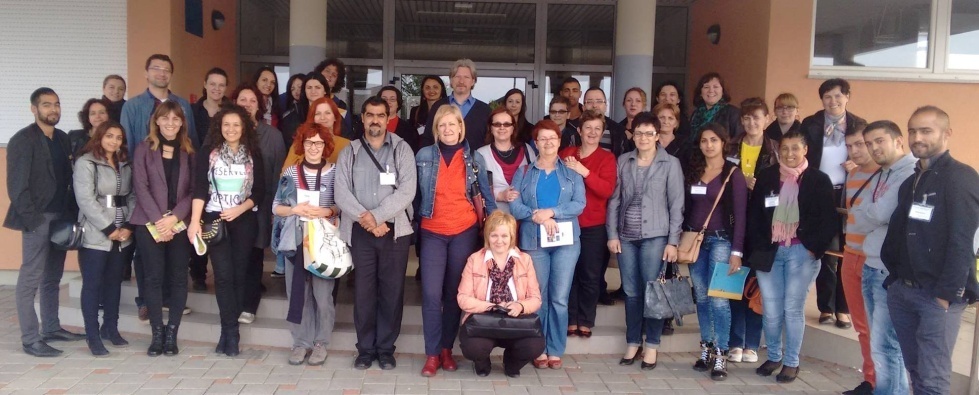 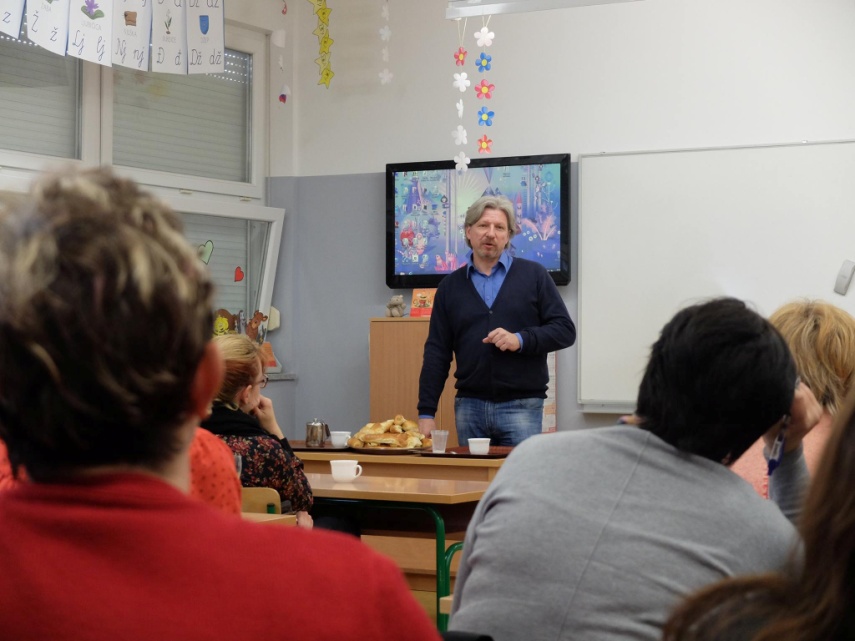 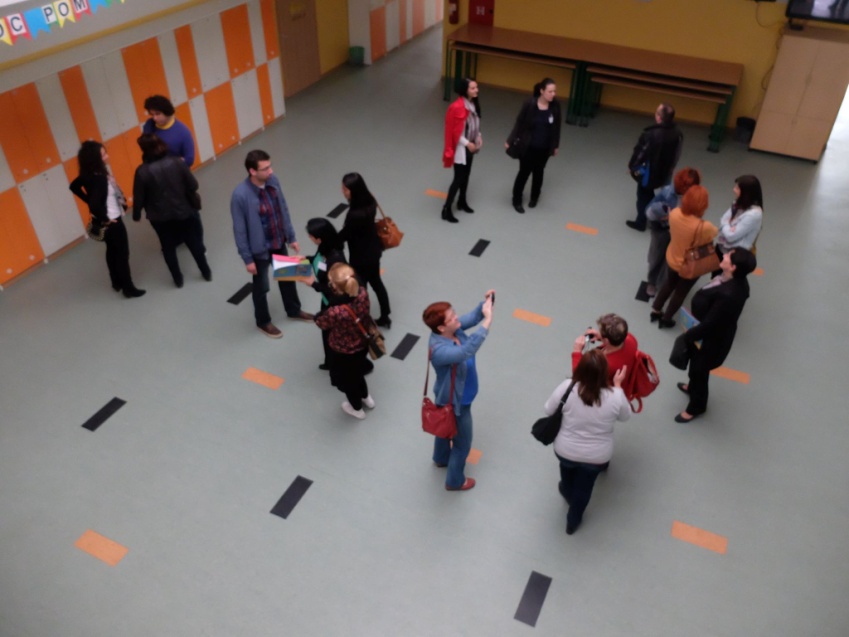 BIJELJINA, 18. – 21. kolovoz 2015. – 7. Regionalna konferencija edukatora/ica
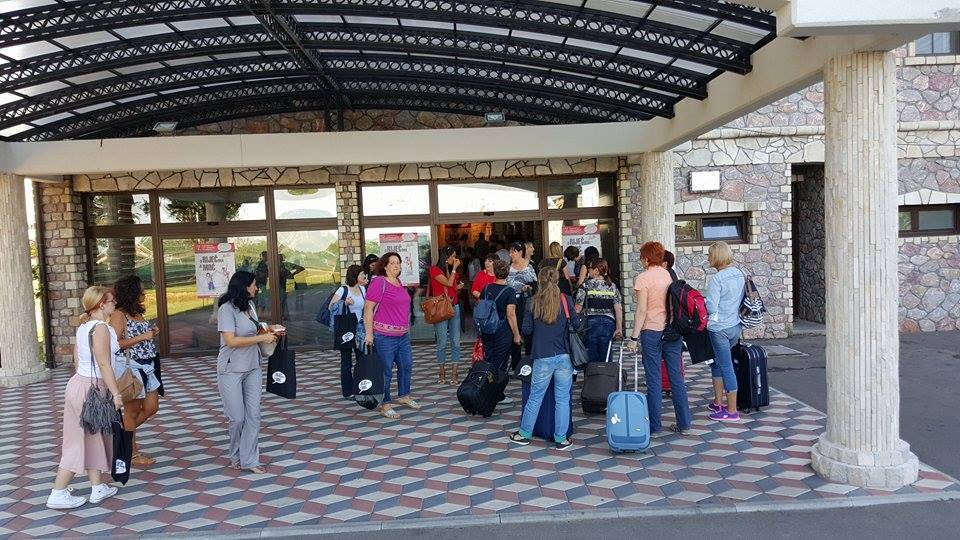 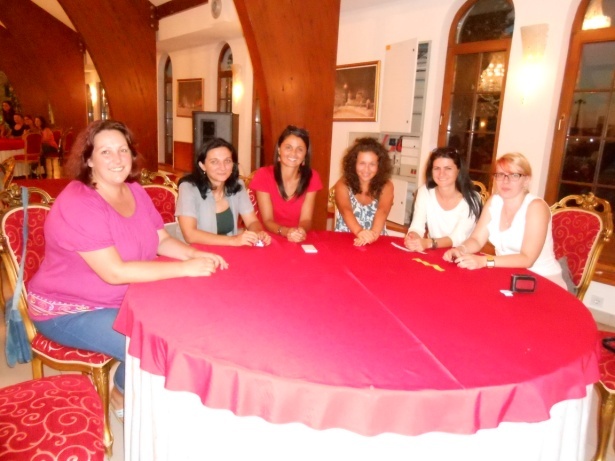 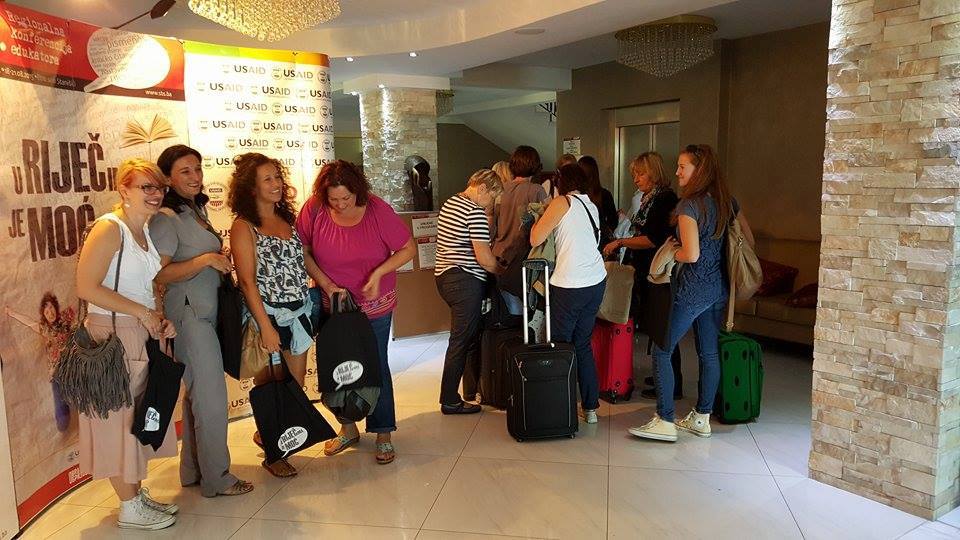 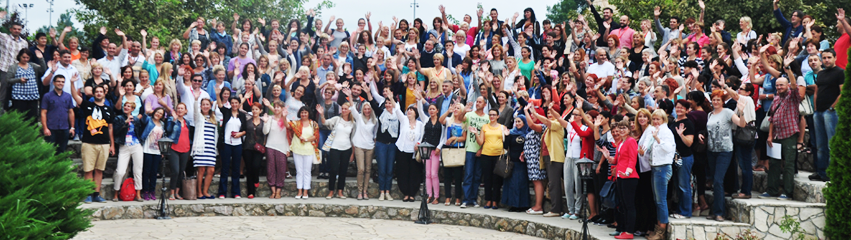 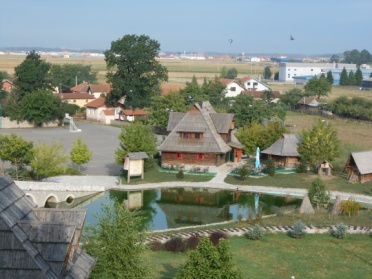 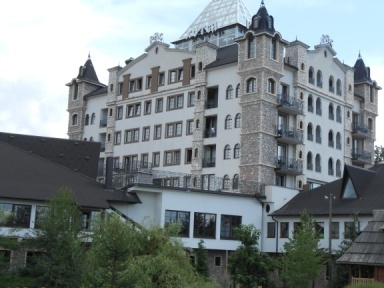 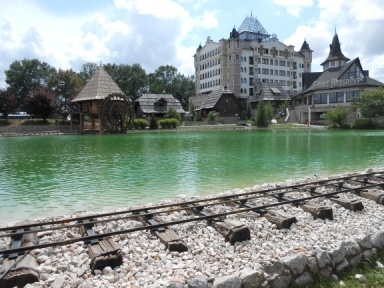 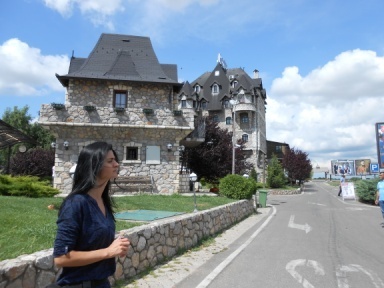 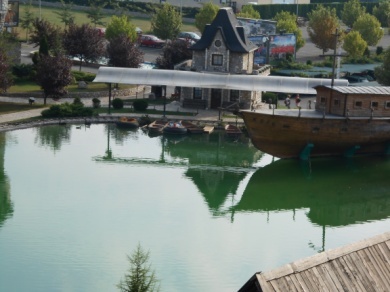 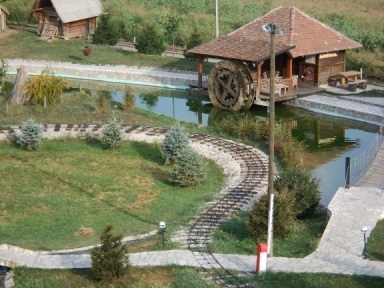 SLAVONSKI BROD, 27. i 28. kolovoza 2015. – Stvaranje interkulturalnog okruženja i poučavanje djece kojoj hrvatski nije prvi jezik
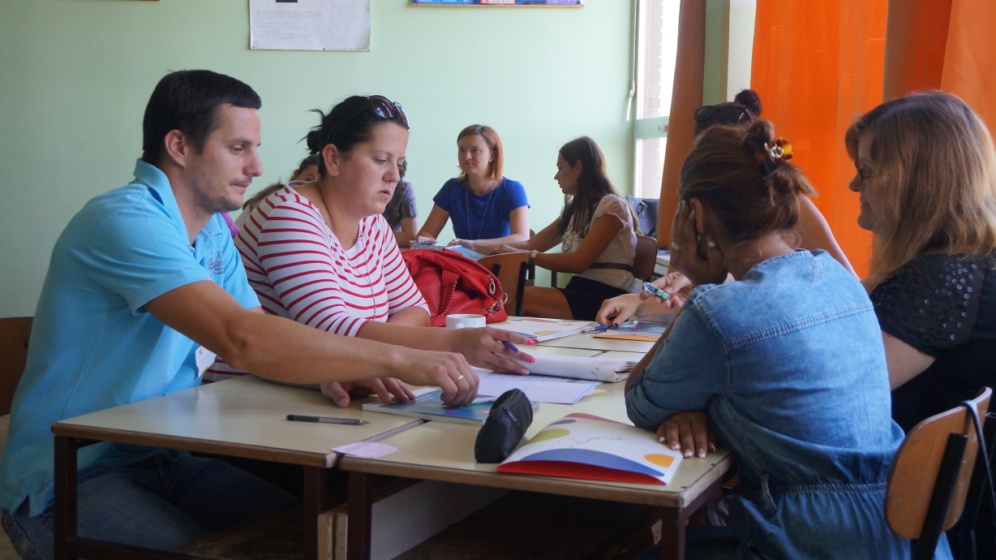 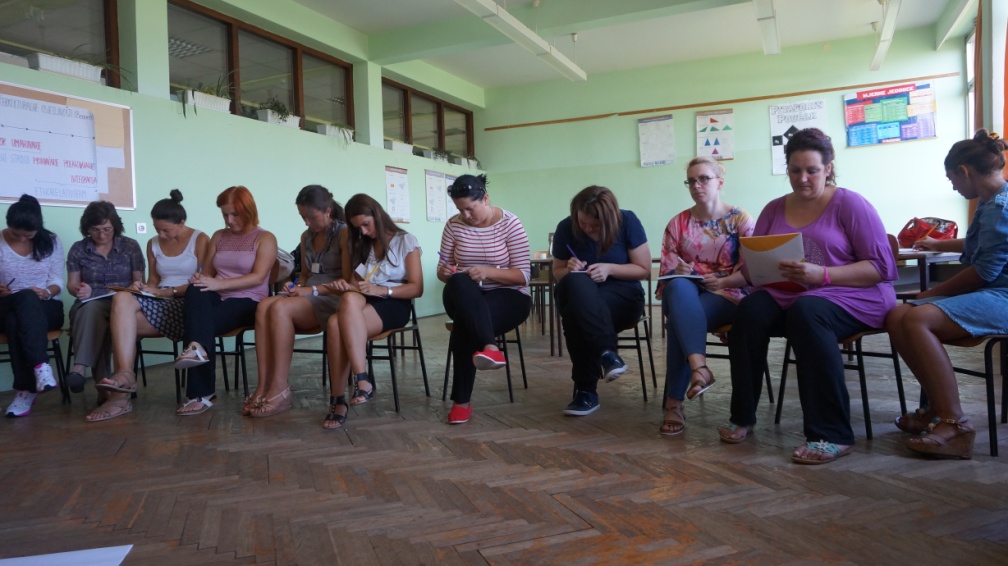 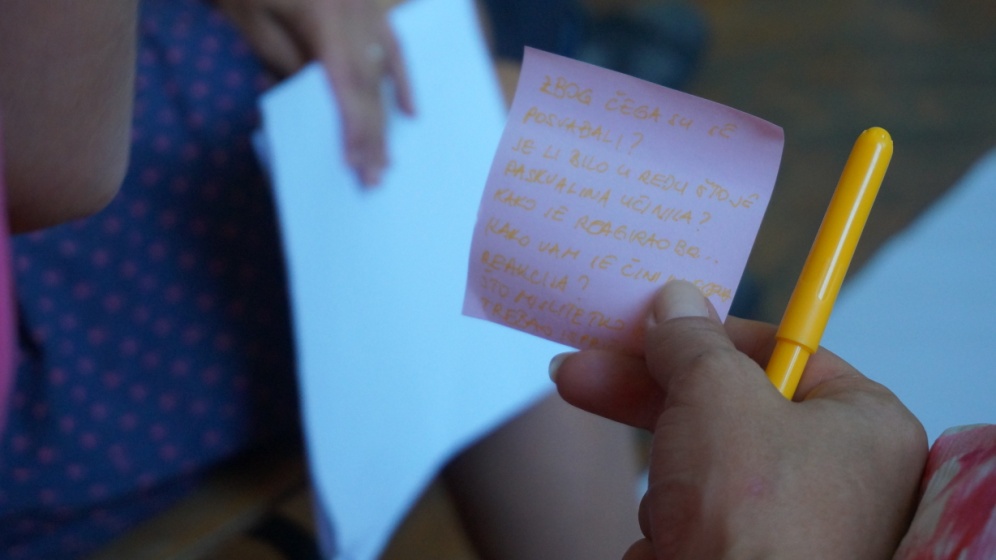 Potičemo učenje i različitosti…
procjena multikulturalnosti i okruženja za učenje
uvođenje strategije koje kod djece potiču razumijevanje i prihvaćanje različitosti
razumijevanje mehanizma učenja drugog jezika
prepoznavanje faza usvajanja drugog jezika
planiranja poučavanja djece koja ne govore hrvatski kao prvi jezik
Radionice POTICAJNO RODITELJSTVO u PŠ Jelas
Voditelji: Nataša Leović , Ana Zvirotić, Sandra Sekulić, Luca Drinić, Manuela Žalac, Danica Mitrović i Milan Mitrović
Radionice su se održavale u prostorijama Područne škole Hugo Badalić na Jelasu u popodnevnim satima jedanput tjedno po dva sata    od 19. ožujka 2015. do 10. rujna 2015.
Radionice se nastavljaju i u ovoj školskoj godini… 
Veselimo se!
Radionice u našoj školi
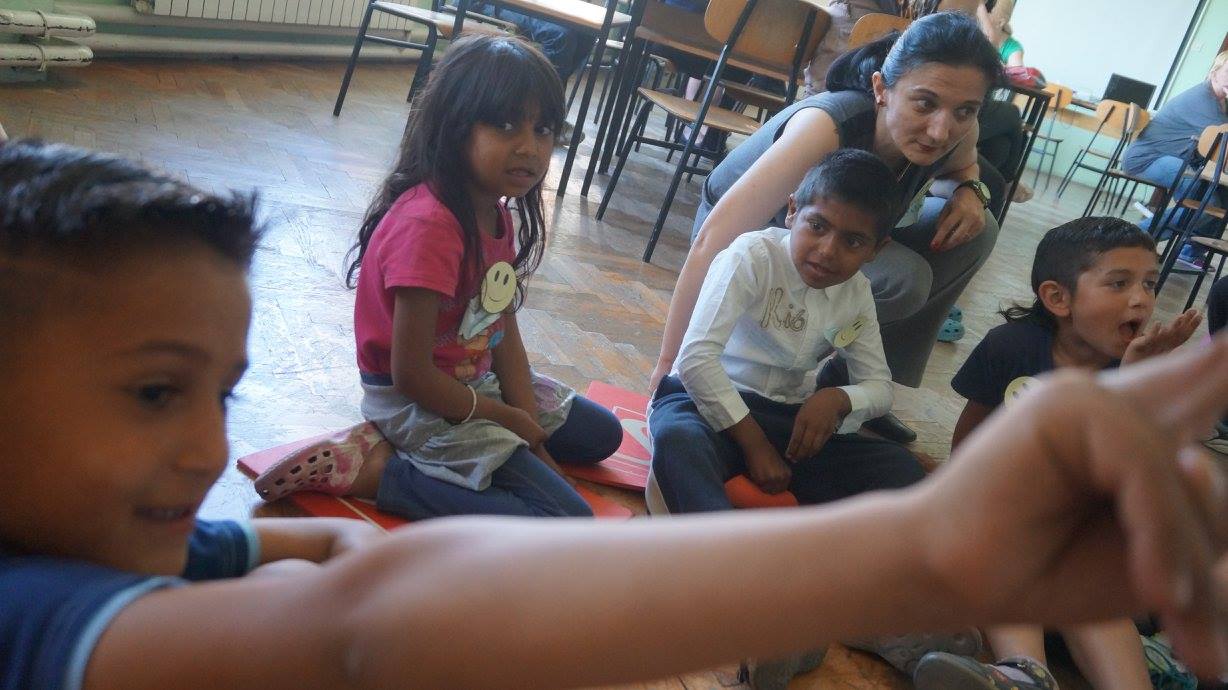 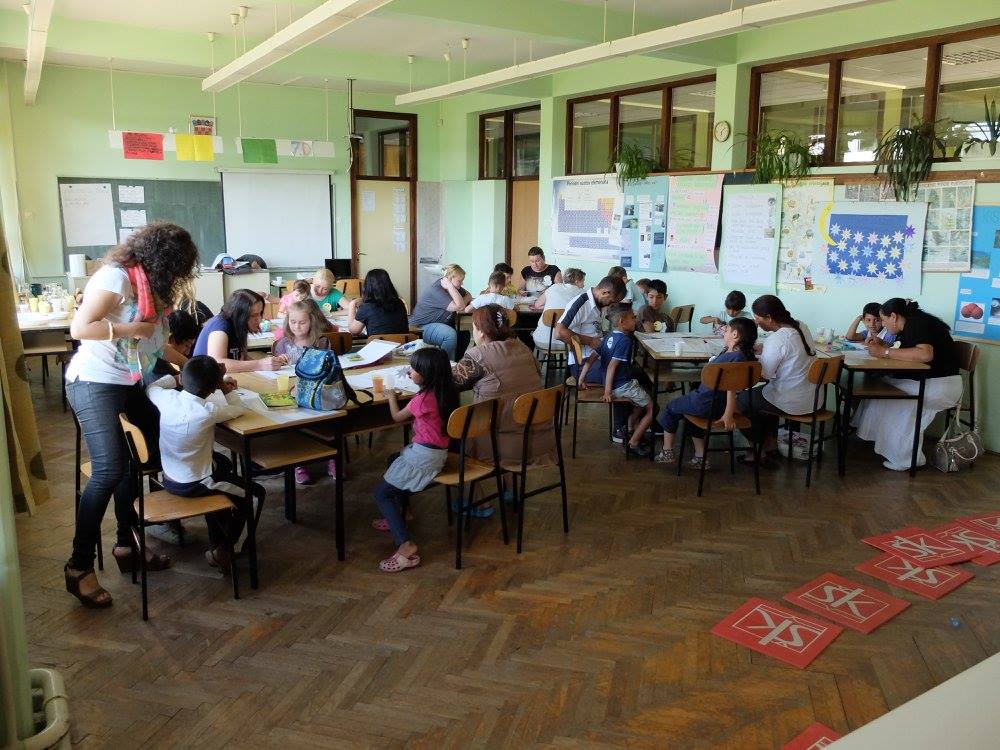 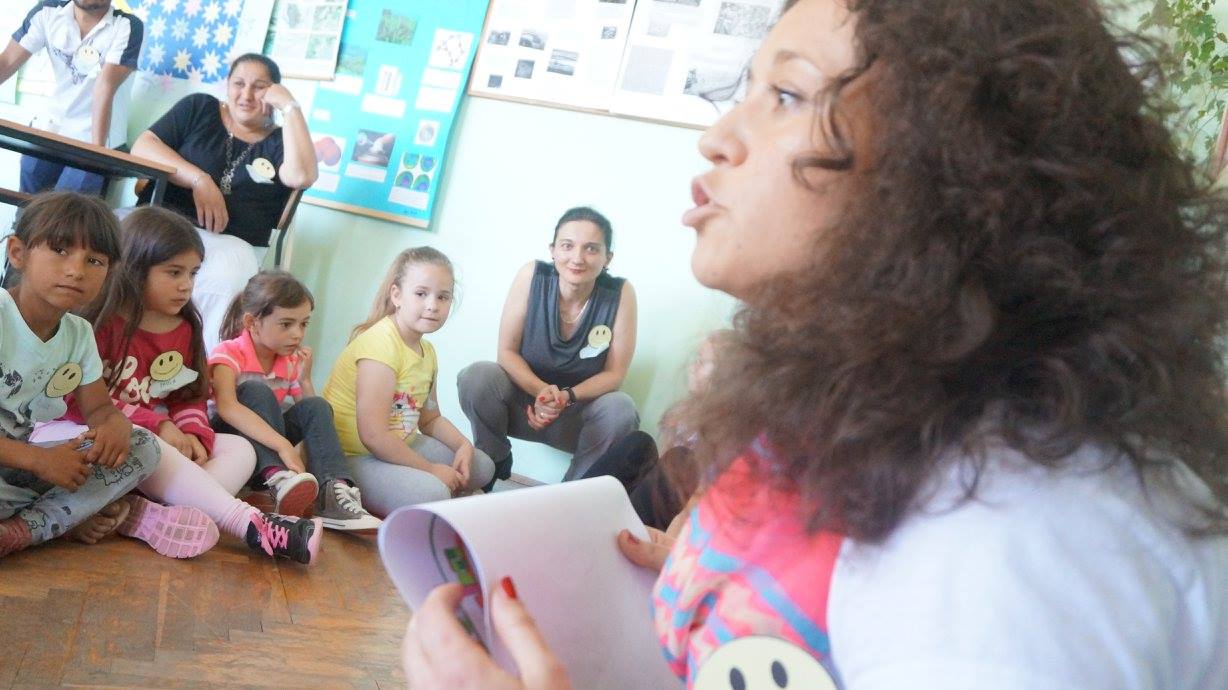 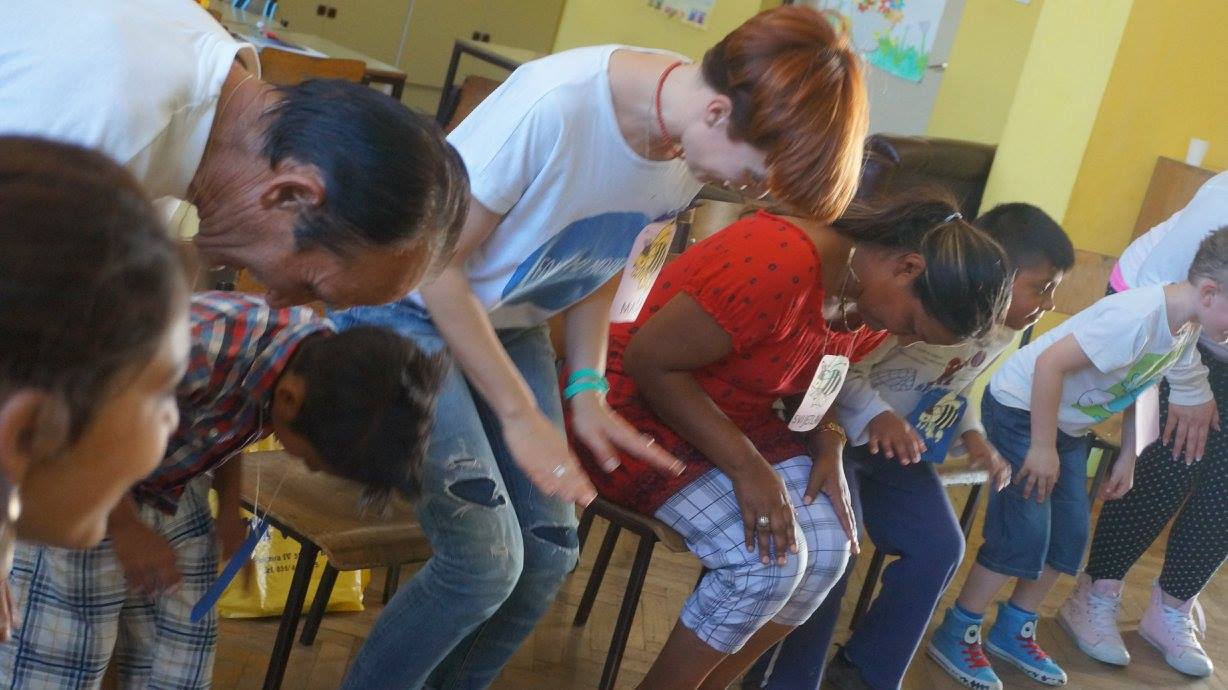 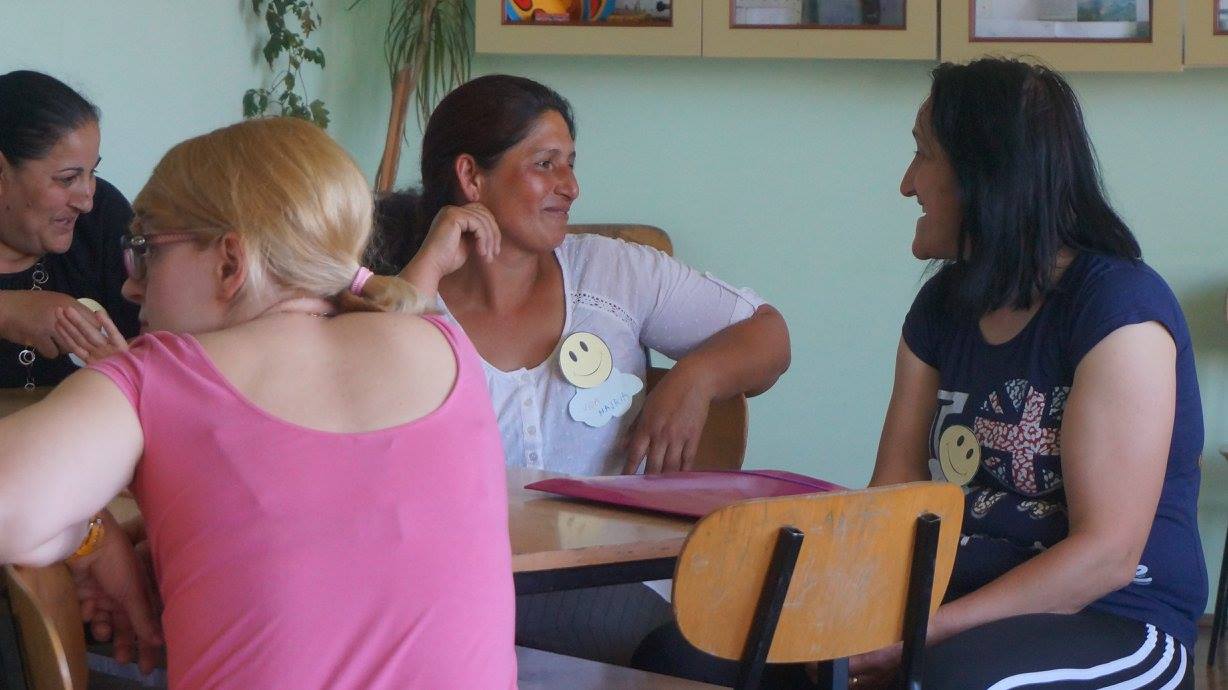 Radionica u Romskom naselju, 6. srpnja 2015.
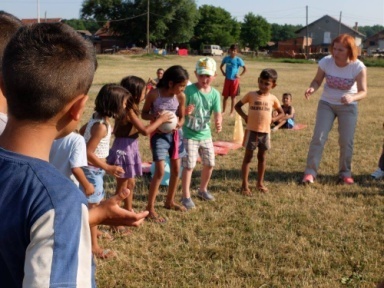 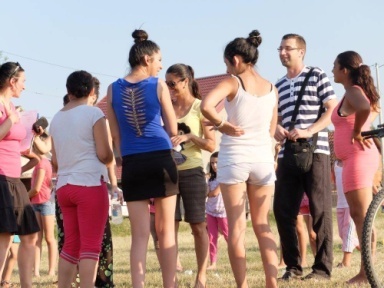 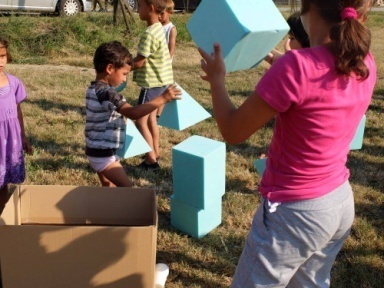 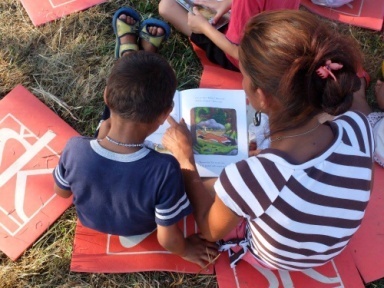 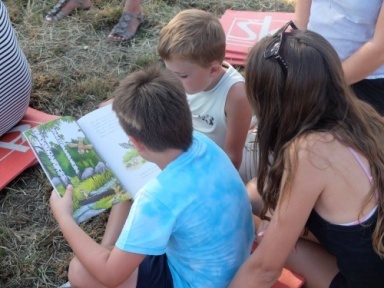 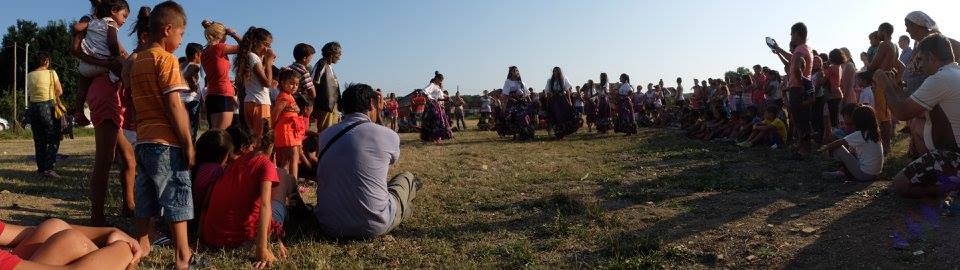 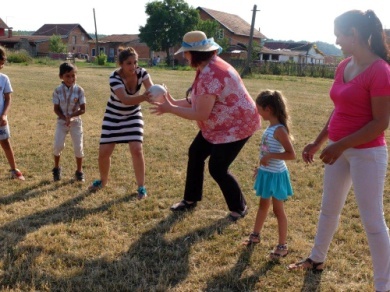 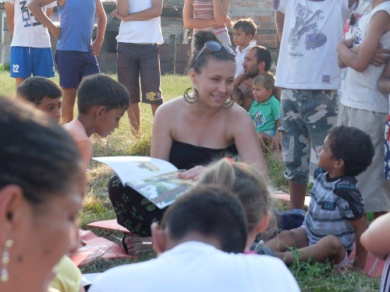 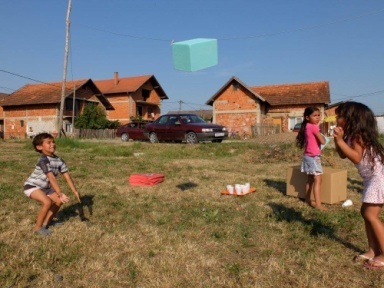 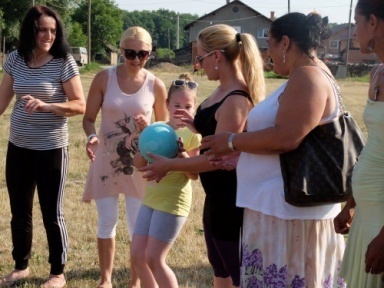 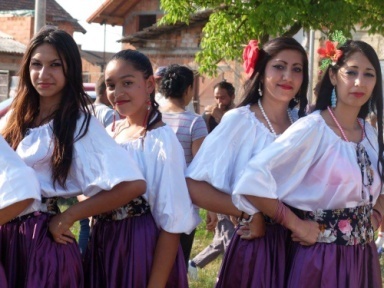 Na radionicama je redovito sudjelovalo petnaestak djece u pratnji roditelja. Druženje smo završili zajedničkom zabavom.
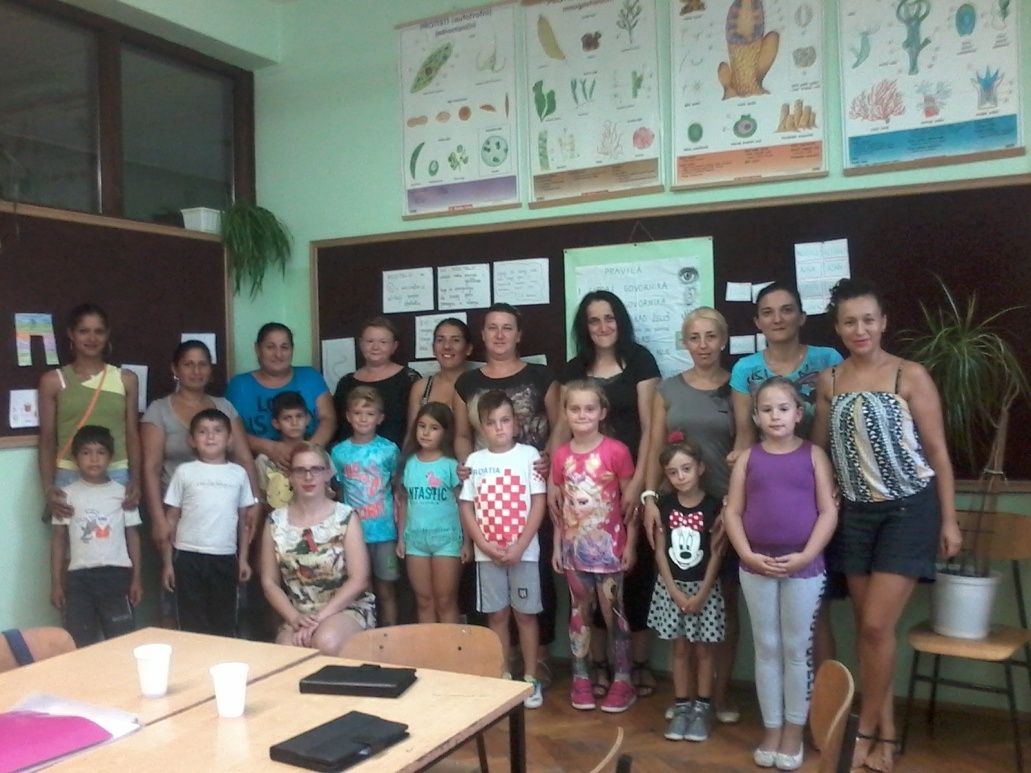 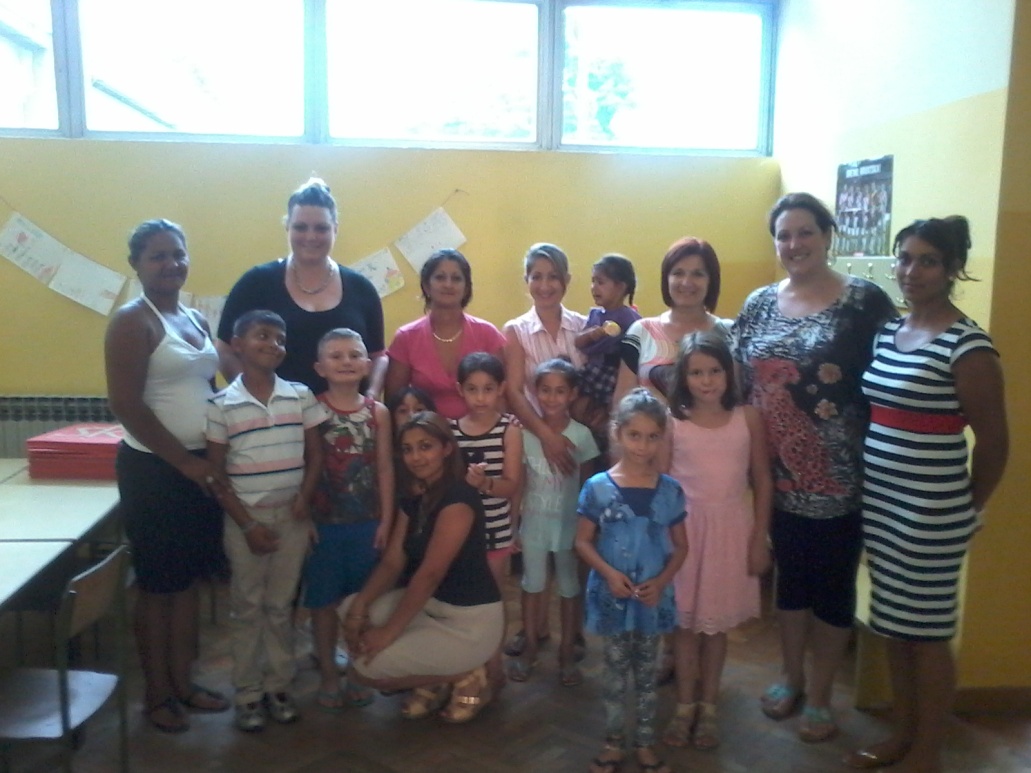 Kada smo krenuli bili smo nesigurni, a sada smo bolji… Krenuli smo malim koracima, a sada težimo sve više i više… Bili smo tihi, a sada smo glasniji za dobrobit svakog djeteta…
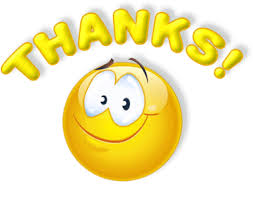 Prezentaciju izradile:
Nataša Leović, dipl. učiteljica
Sandra Sekulić, dipl. učiteljica
Ana Zvirotić, mag. psch.